EE 201Fundamentals of Electric Circuits
Course Introduction
Anmar Arif
Lecturer/Assistant Professor
PhD from Iowa State University on August 10, 2019
Office: ??
Office Hours:
Sunday: 9:00 am – 12:00 pm, 1:00 pm – 3:00 pm
Monday: 10:00 am – 12:00 pm, 1:00 pm – 2:00 pm
If my office is open, come in
Textbook
“Introductory Circuit Analysis” By Robert L. Boylestad, 12th (or 11th or 10th) Edition, Published by Prentice Hall, 2001. 
Website
https://fac.ksu.edu.sa/anarif
Grades
Quizzes and Homework (20%)
Exams (80%)
Exam 1 (20%): Sunday,       20 October 2019
Exam 2 (20%): Monday,      25 November   2019
Final (40%):     Monday,      23 December 2019
Lecture 1 - Summary
Lecture 2Chapter 4 - Ohm’s Law, Power and Energy
Resistance
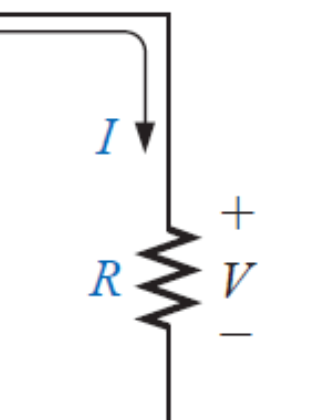 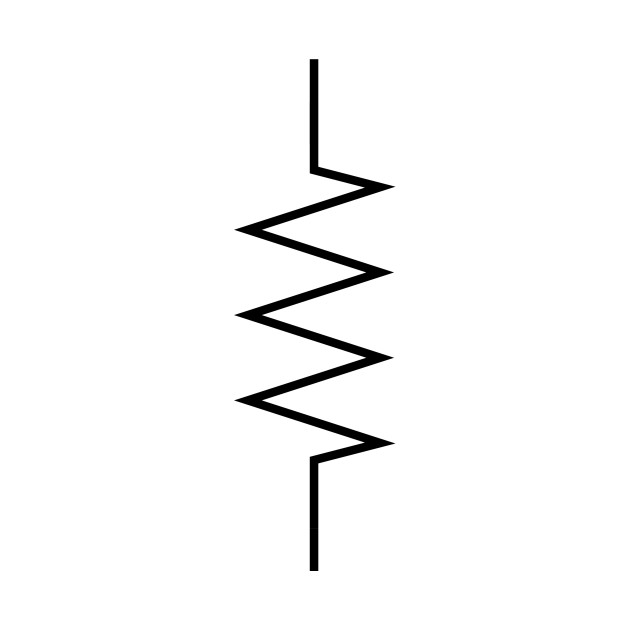 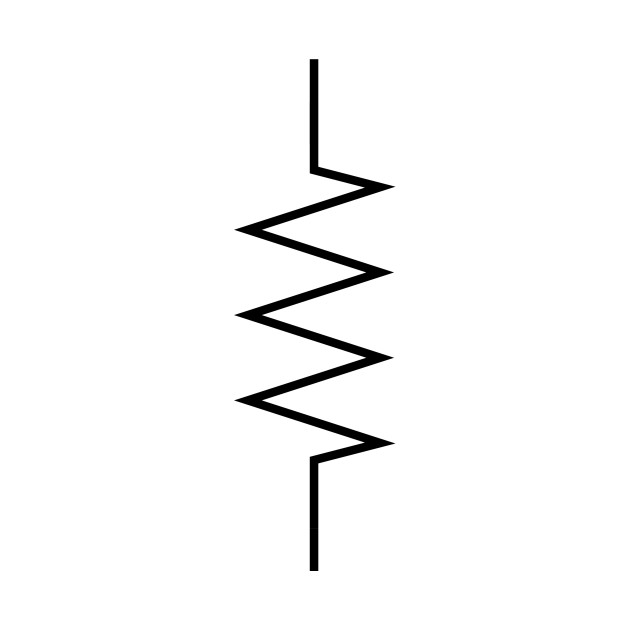 Examples
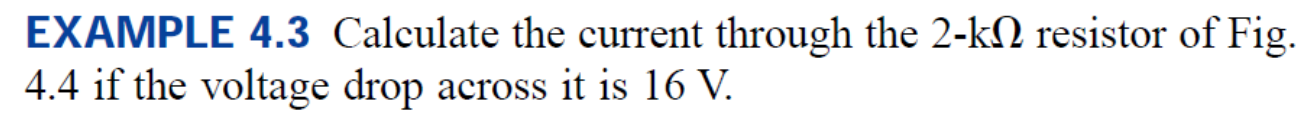 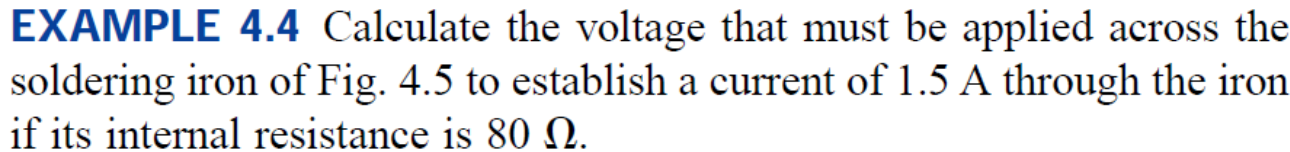 Examples
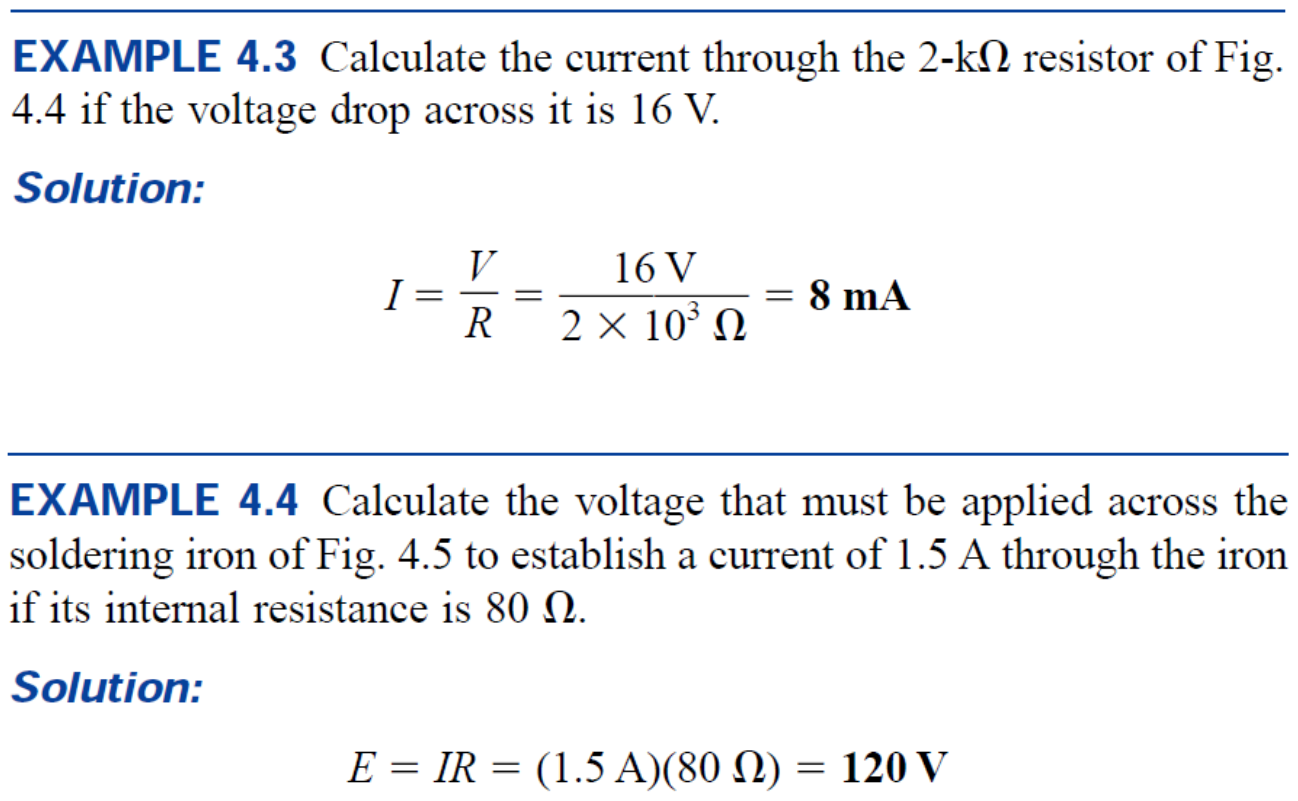 Power
Examples
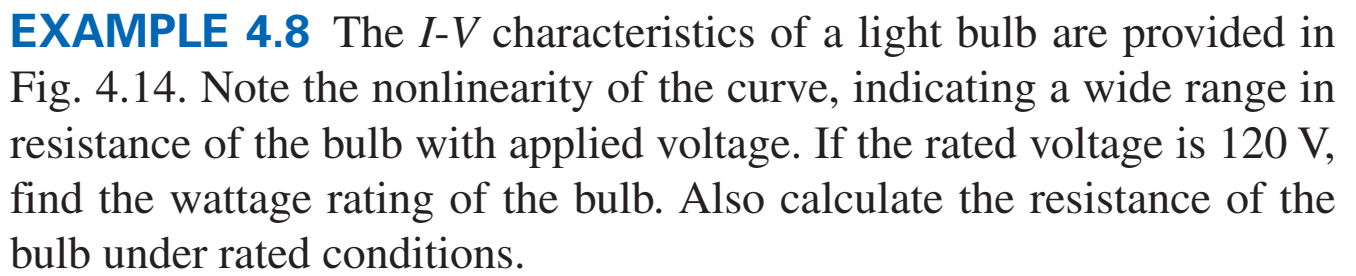 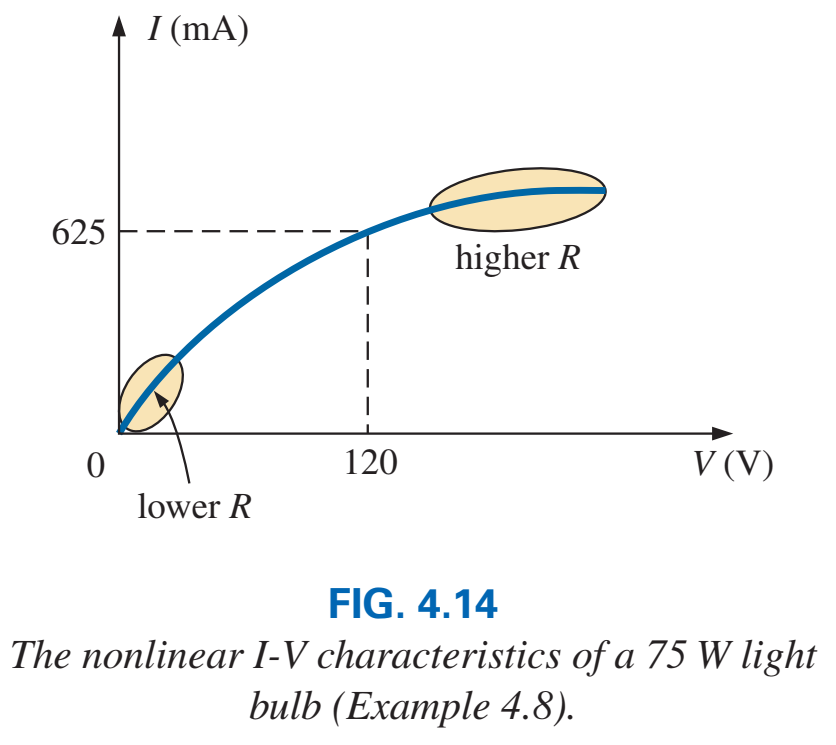 Examples
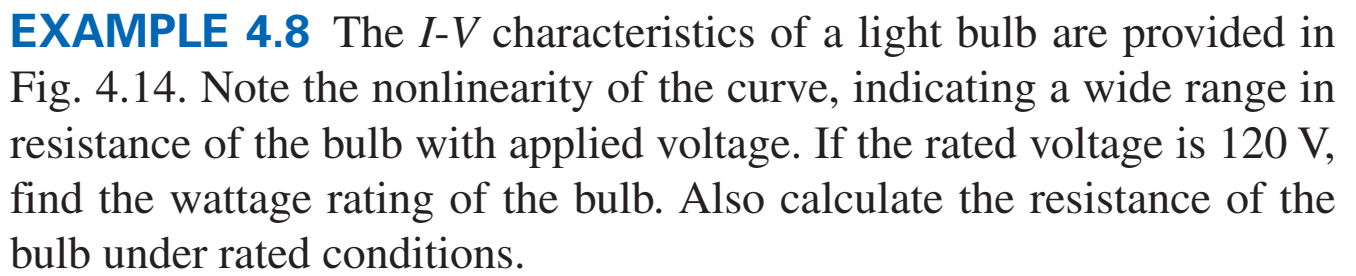 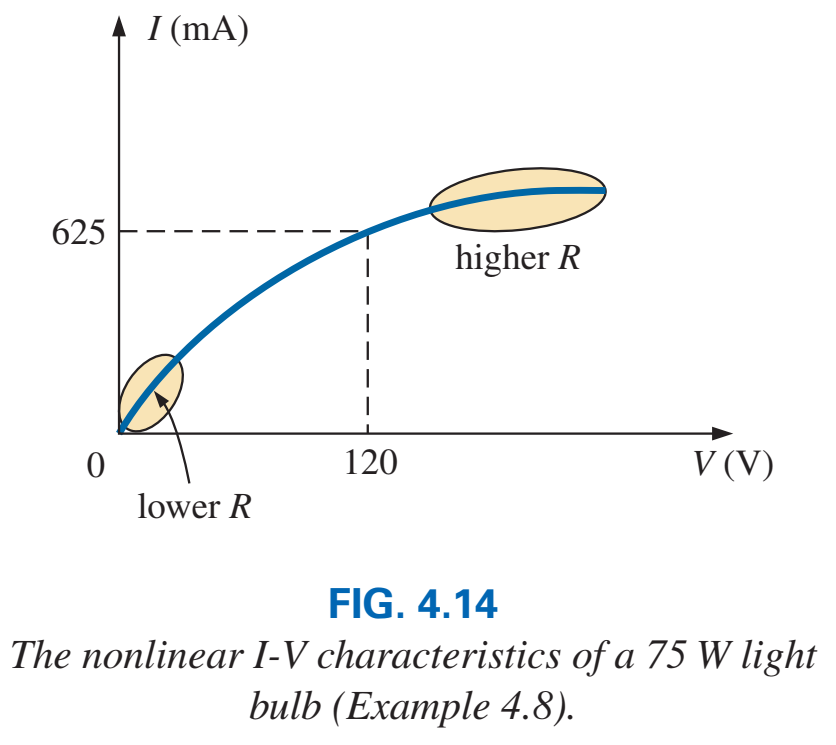 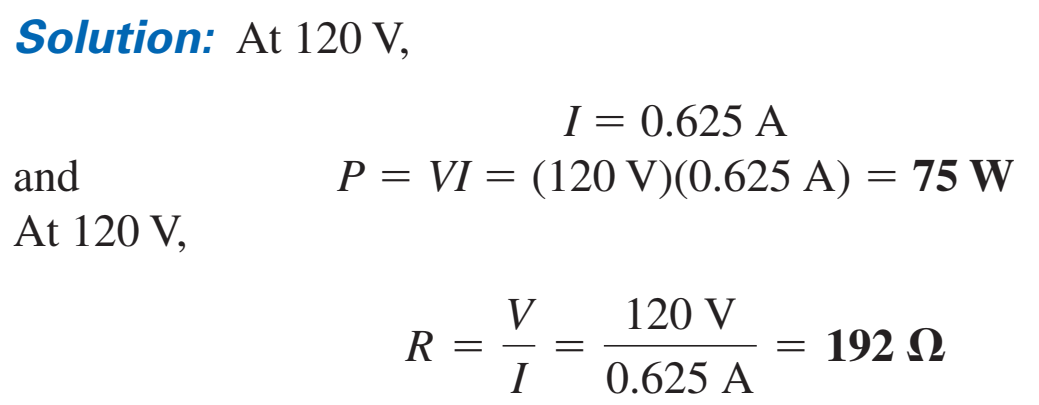 Energy
The energy (W) is equal to the power multiplied by the time
1 hp = 746 W
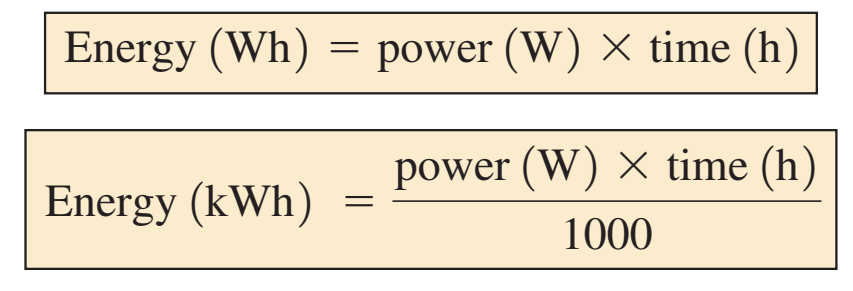 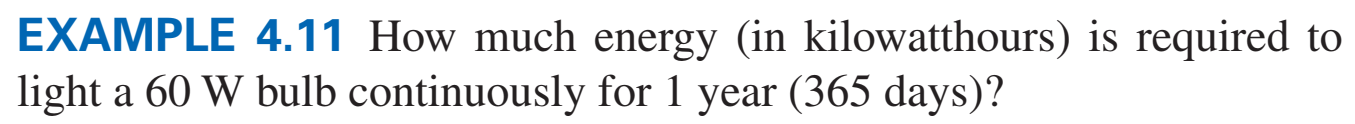 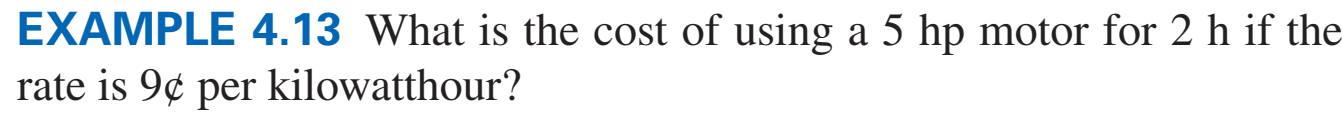 Energy
The energy (W) is equal to the power multiplied by the time
1 hp = 746 W
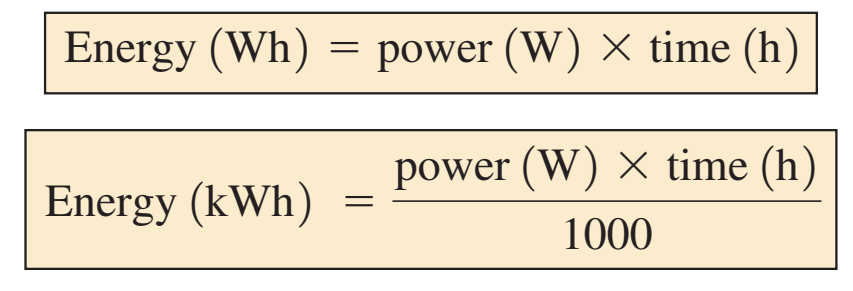 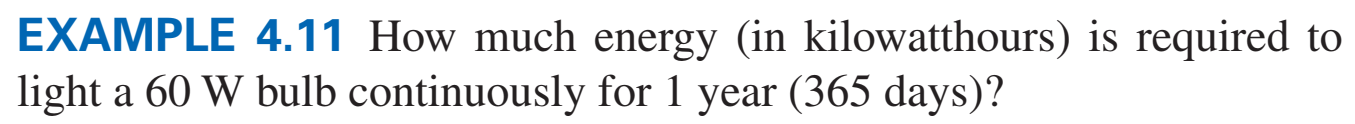 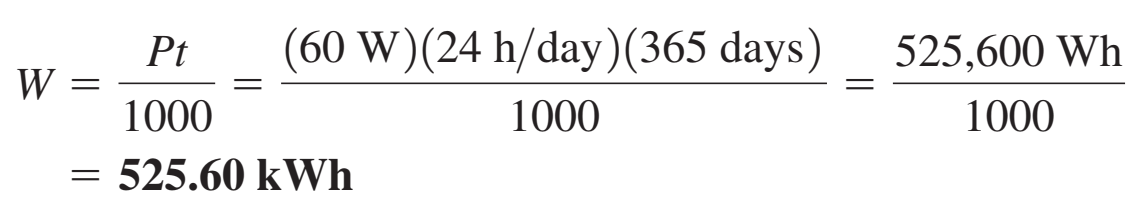 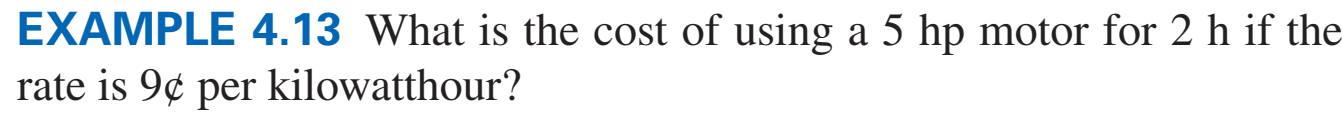 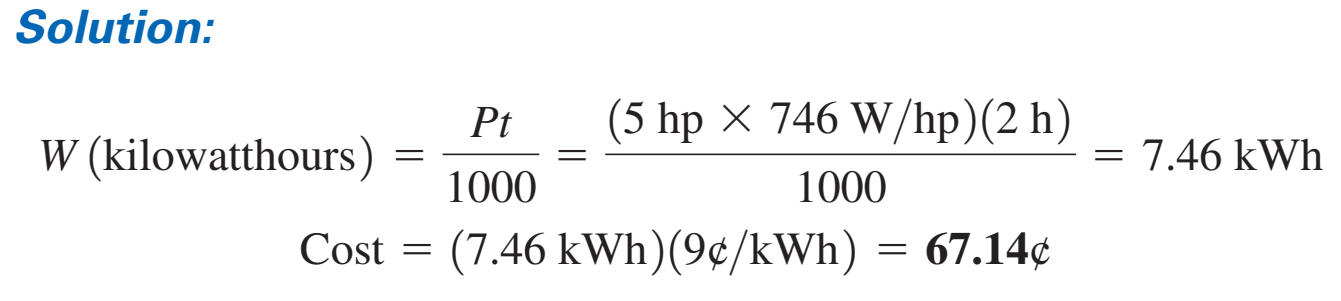 Efficiency
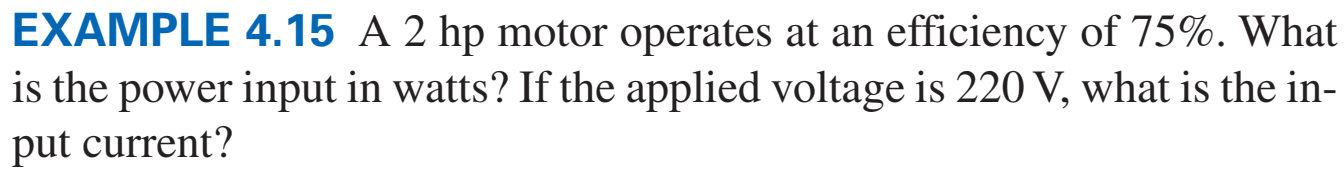 Efficiency
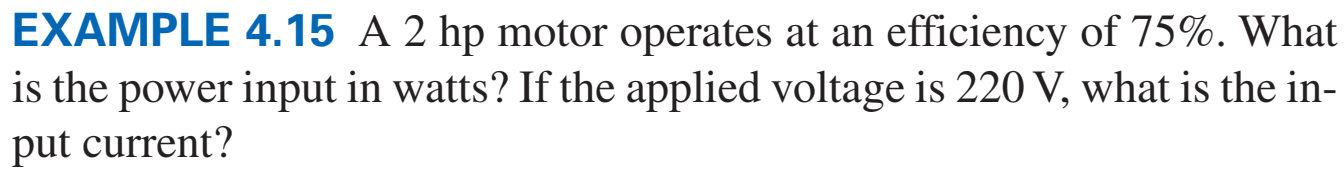 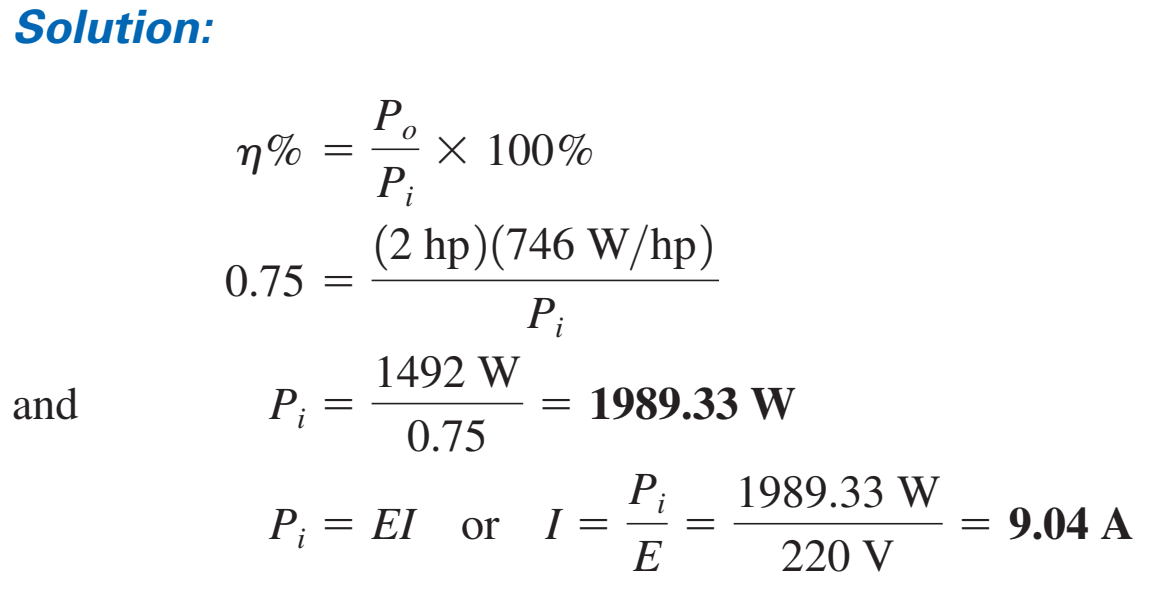 Exercise
If the total cost of an air conditioning after 24 hours is 4 SAR, how much power (in kW) is the AC consuming? (price = 18 halalah/kWh)



The work required to move a 5-C charge from point a to point b is 100 J. What is the voltage between a and b if the distance between a and b is 25 mm?